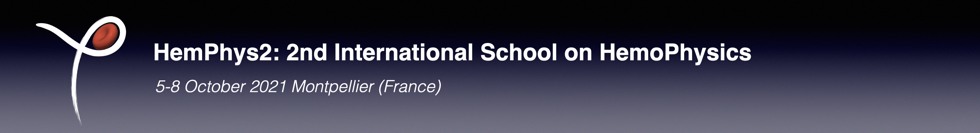 The role of the cessation of blood circulation in the determination of death
Alberto Molina Pérez
Institute for Advanced Social Studies, Spanish National Research Council
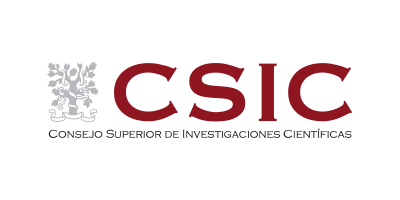 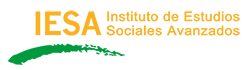 Why am I here? And you?
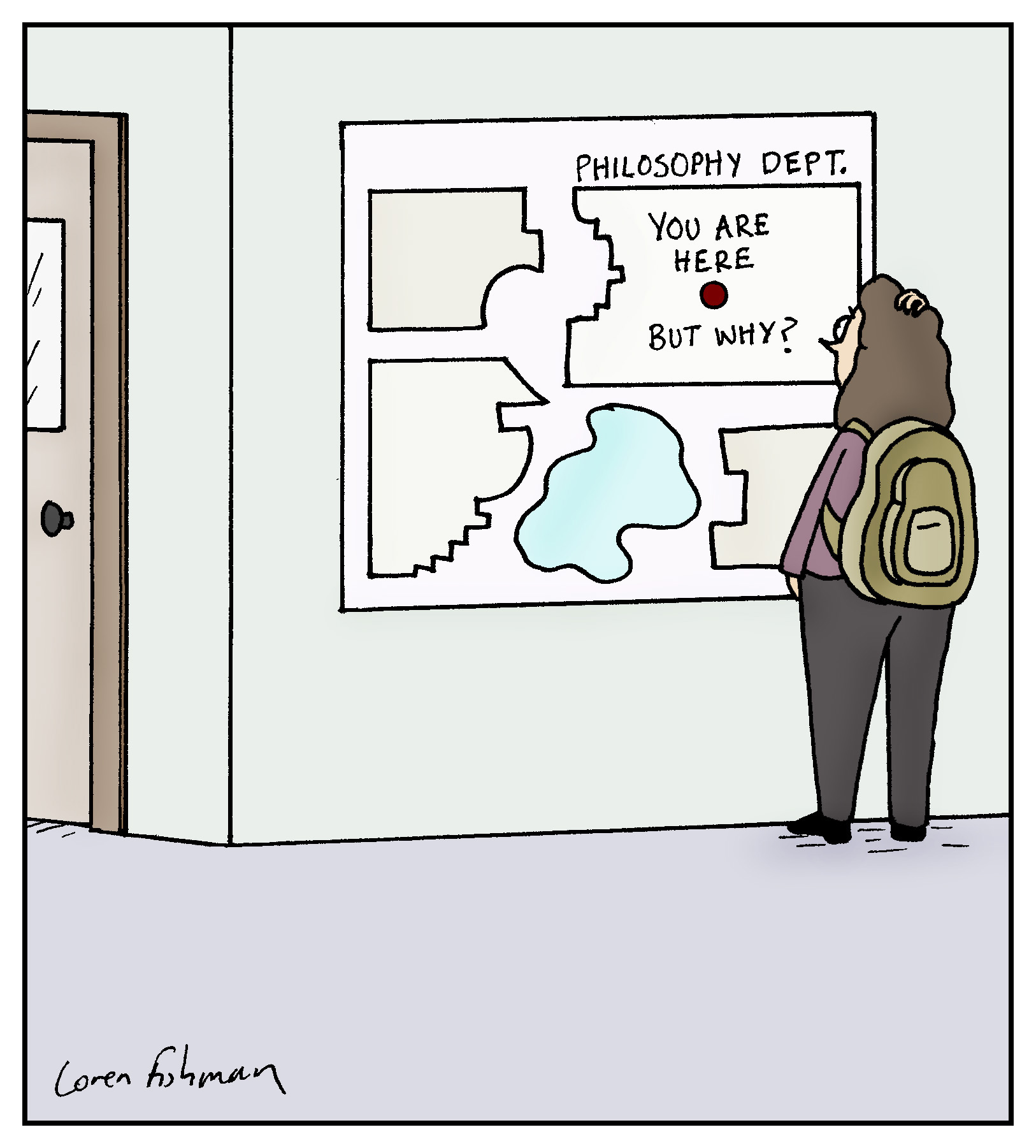 AMP - Circulation and death determination
Why am I here? And you?
Journey:
Physics
Philosophy of Physics
Philosophy of Biology
Bioethics
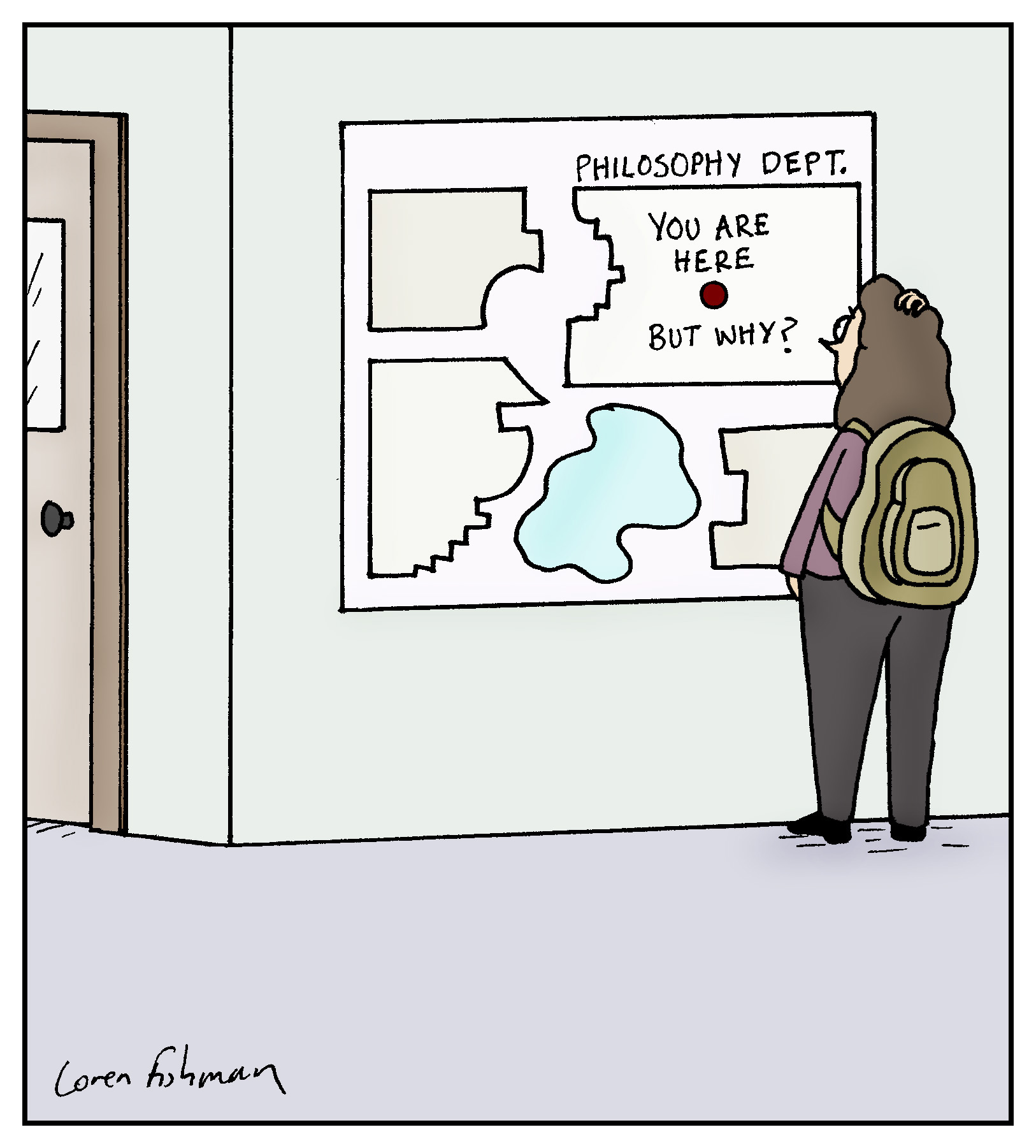 AMP - Circulation and death determination
Why am I here? And you?
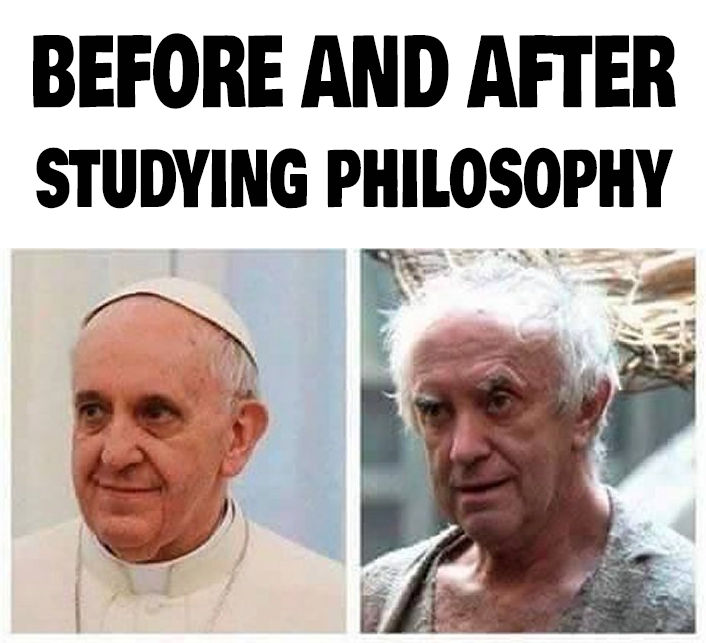 Journey:
Physics
Philosophy of Physics
Philosophy of Biology
Bioethics
AMP - Circulation and death determination
What philosophers are good at
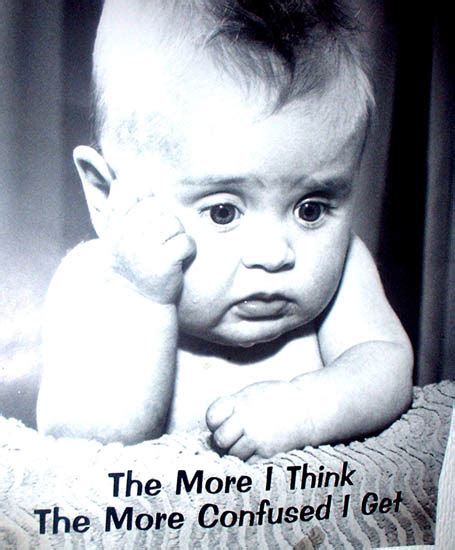 Asking questions (but not answering them)

 Making conceptual distinctions (that actually increase your confusion)

 Telling you that things are complicated (even though they initially looked simple)
AMP - Circulation and death determination
Now, seriously, what are we doing here?
Circulation
Death
Function
Organism as a whole
Irreversibility
We are going there
AMP - Circulation and death determination
Quiz
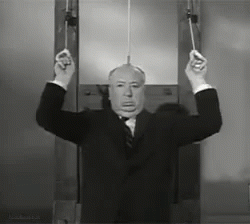 Can we lose…
 a leg
 a kidney
 the heart
 the head
…and go on living?
AMP - Circulation and death determination
Quiz
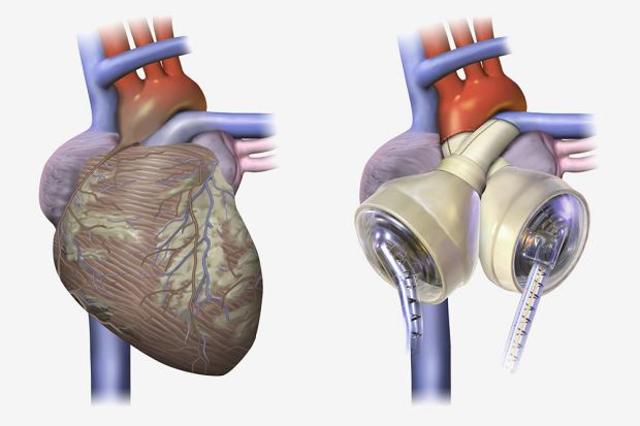 Can we lose…
 a leg
 a kidney
 the heart
 the head
…and go on living?
AMP - Circulation and death determination
Quiz
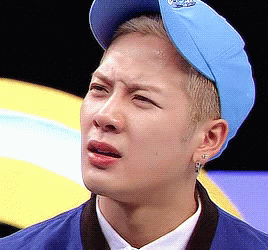 Can we lose the head and go on living?


It’s complicated!
AMP - Circulation and death determination
From simple easy to complex complicated
— Cardiac death
— 1968
— Brain death
— 2021
AMP - Circulation and death determination
Cardiac death – quiz
Death occurs when the heart…
 Stops
 Has been stopped for some time
 Cannot autoresuscitate (i.e. spontaneously start again)
 B + C
 Has stopped irreversibly
 B + E
AMP - Circulation and death determination
Cardiac death – quiz
Death occurs when the heart…
 Stops working
 Has been stopped for some time
 Cannot autoresuscitate (i.e. spontaneously start again)
 B + C
 Has stopped irreversibly
 B + E
 None of the above
AMP - Circulation and death determination
Cardiac death
What happens to the heart doesn’t matter at all 
What matters is not the heart itself (i.e. the organ, the material structure) but what it does
 
STRUCTURE / ACTIVITY
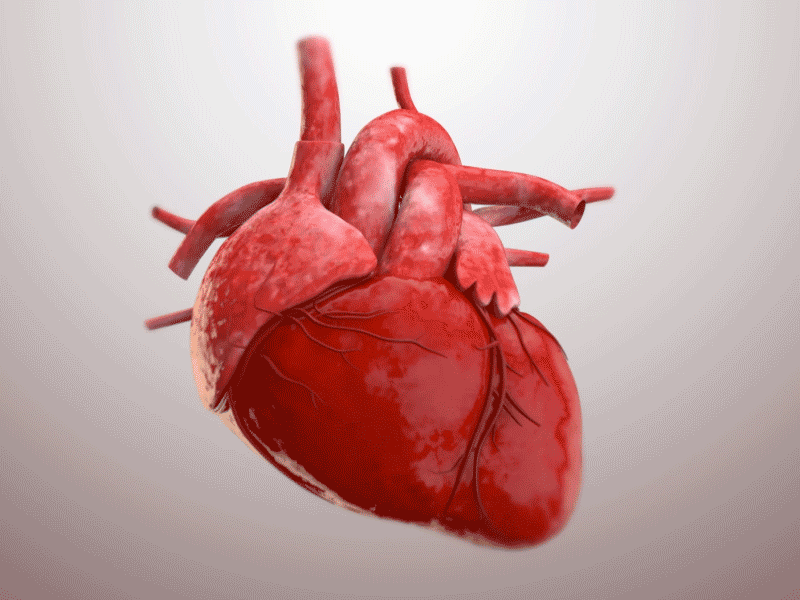 AMP - Circulation and death determination
Cardiac death
Heart activities:
 Consumes O2, energy
 Makes a thumping noise
 Contracts
 Pumps blood into the circulatory system
 Etc.
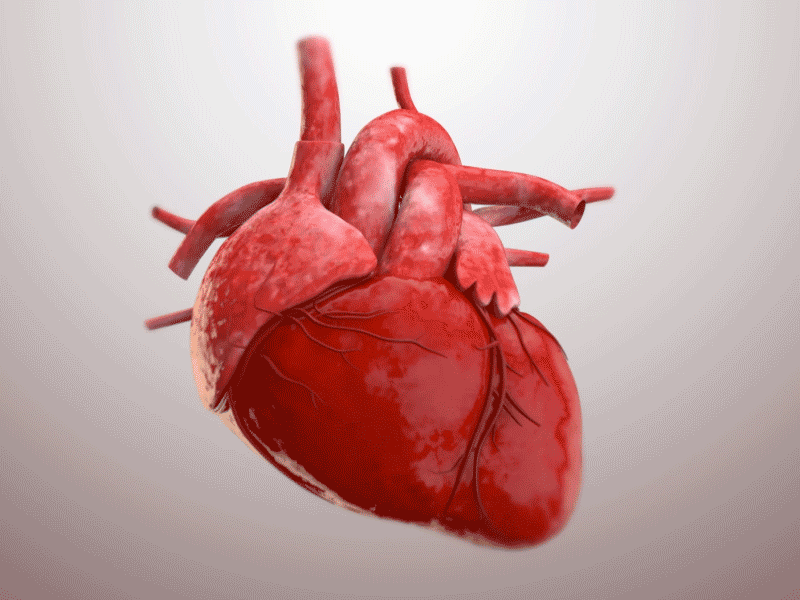 AMP - Circulation and death determination
Cardiac death
Heart activities:
 Consumes O2, energy
 Makes a thumping noise
 Contracts
 Pumps blood into the circulatory system
 function
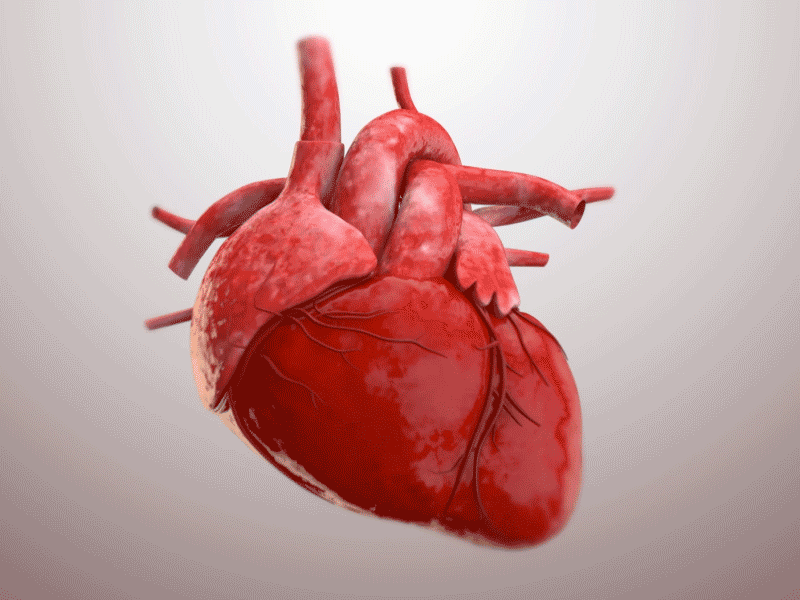 AMP - Circulation and death determination
Cardiac death
What is a function?
AMP - Circulation and death determination
Cardiac death
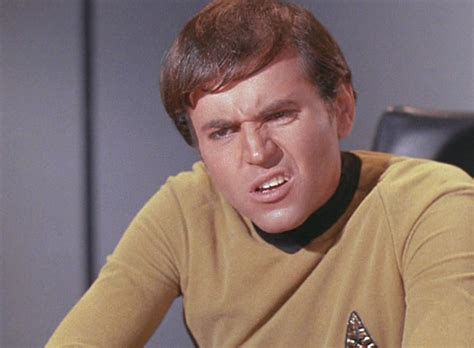 What is a function?
 
It’s complicated!
AMP - Circulation and death determination
Cardiac death
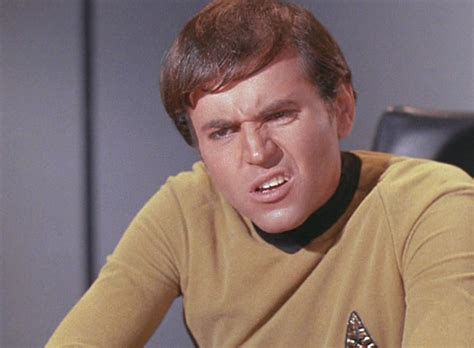 What is a function?
→ One activity among others that has special relevance(for what? for whom?)
→ A means to an end
 
It’s problematic!
AMP - Circulation and death determination
Cardiac death
Death occurs when the circulatory functionhas been (irreversibly) stopped (for some time)
AMP - Circulation and death determination
Cardiac death
Death occurs when the circulatory functionhas been (irreversibly) stopped (for some time)
 
 For how long? 	(We don’t know)
 What does “irreversible” mean? We/it cannot be restored totally/at all
 What is the function of blood circulation?
AMP - Circulation and death determination
Cardiac death
Death occurs when the circulatory functionhas been (irreversibly) stopped (for some time)
 
 For how long? 	(We don’t know)
 What does “irreversible” mean? We/it cannot be restored totally/at all
 What is the function of blood circulation?
→ gases (O2, CO2)
→ nutrients / waste
→ other (fluids…)
Necessary for the functioning of cells
AMP - Circulation and death determination
Cardiac death
Death occurs when the circulatory functionhas been (irreversibly) stopped (for some time)
 
 For how long? 	(We don’t know)
 What does “irreversible” mean? We/it cannot be restored totally/at all
 What is the function of blood circulation?
→ gases (O2, CO2)
→ nutrients / waste
→ other (fluids…)
Necessary for the functioning of cells
A means to an end
AMP - Circulation and death determination
Cardiac death
Cessation of circulation causes the death of cells,which are the building blocks of the organism
 
→ Death is when all body cells die(whole organism)
 
→ Death is the cessation of functioning of theorganism as a whole
AMP - Circulation and death determination
Cardiac death
What does theorganism as a whole mean?
AMP - Circulation and death determination
Cardiac death
What does theorganism as a whole mean?
 
It’s complicated!
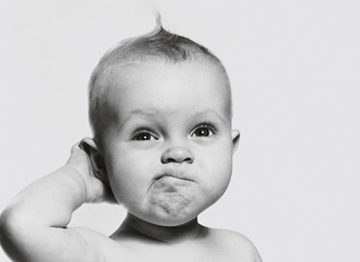 AMP - Circulation and death determination
Cardiac death
What does the organism as a whole mean?
 
It’s complicated!
I don’t know
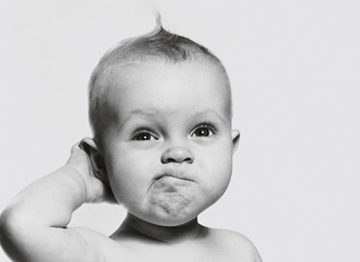 AMP - Circulation and death determination
Cardiac death
What does the organism as a whole mean?
 
It’s complicated!
I don’t know
A self-sustained network of functions
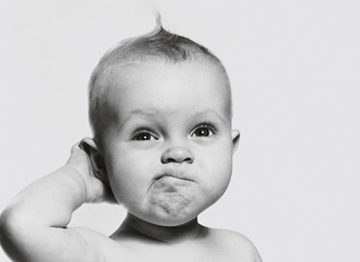 AMP - Circulation and death determination
Cardiac death
What does the organism as a whole mean?
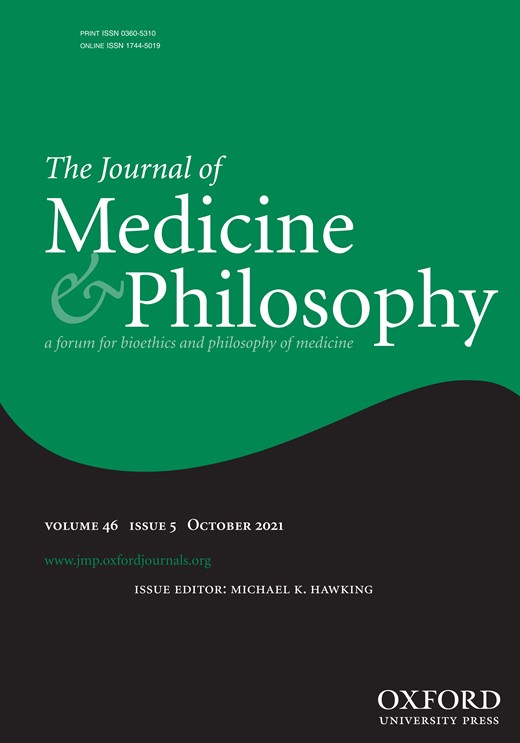 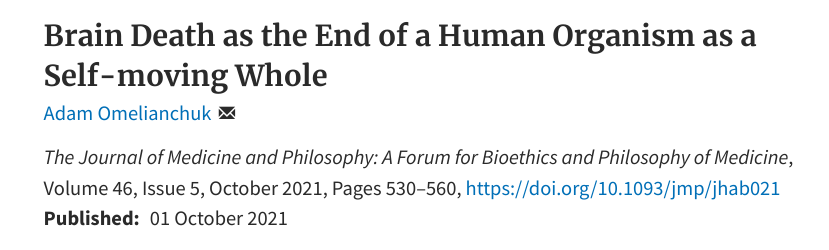 AMP - Circulation and death determination
Cardiac death
When are we not dead?
 As long as the heart spontaneously pumps blood
 As long as the heart can spontaneously start again
 As long as the heart’s function can be artificially restored (CPR) 
 As long as the circulatory function is performed		(either spontaneously or artificially)
AMP - Circulation and death determination
1968
AMP - Circulation and death determination
1968
1959 – Wertheimer, Jouvet & Descortes: “Death of the nervous system” syndrom
1959 – Mollaret & Goulon: “Coma dépassé”
1965 – Guy Alexandre: kidney procurement from a patient in “coma dépassé” (legally alive)
1966 – Conseil national de l'Ordre des médecins: coma dépassé = death
1968 – WMA Declaration of Sydney
1968 – Ad Hoc committee of the Harvard Medical School
AMP - Circulation and death determination
1968
Harvard’s justification:
 Burden on patients, families, hospitals, and those in need of hospital beds
 Controversy in obtaining organs for transplantation
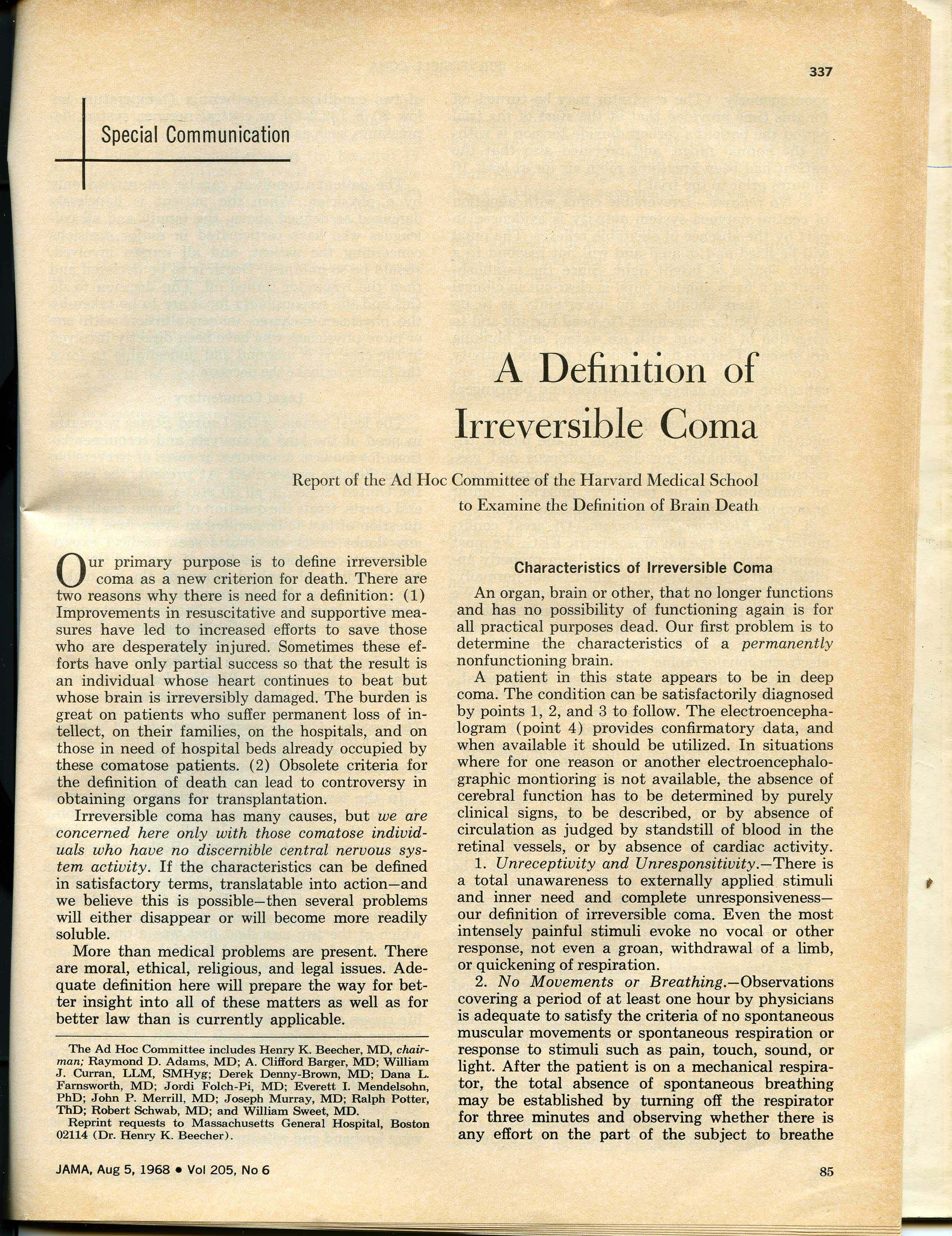 AMP - Circulation and death determination
1968
Harvard’s justification:
 Burden on patients, families, hospitals, and those in need of hospital beds
 Controversy in obtaining organs for transplantation

No scientific justification for the claim that brain death = deathbut practical, moral, and legal
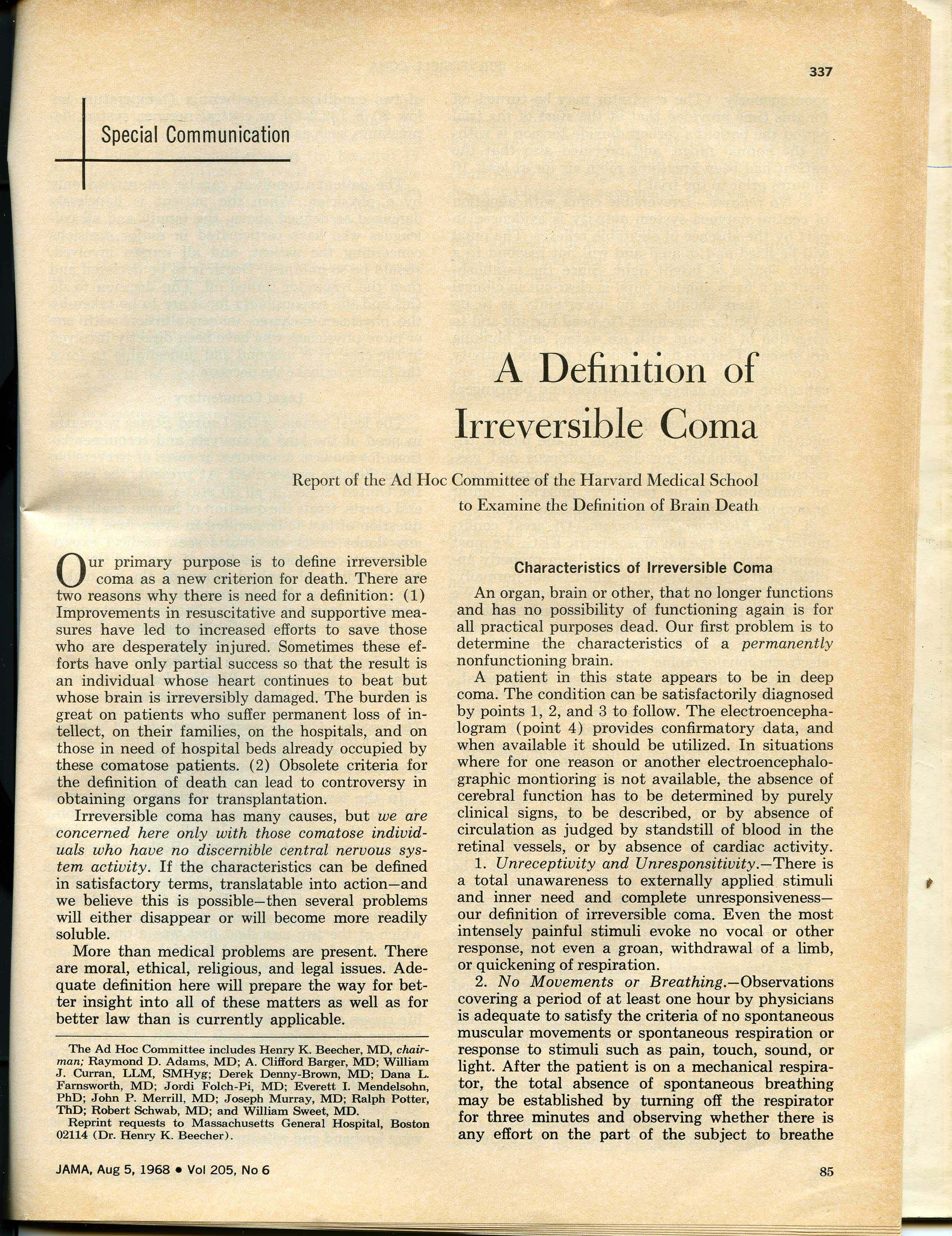 AMP - Circulation and death determination
Brain death
AMP - Circulation and death determination
Brain death
President’s Commission, 1981

*Uniform Death Determination Act
Irreversible cessation of circulatory and respiratory functions
Irreversible cessation of all functions of the entire brain
AMP - Circulation and death determination
Brain death
President’s Commission, 1981

*Uniform Death Determination Act
Irreversible cessation of circulatory and respiratory functions
Irreversible cessation of all functions of the entire brain

*First philosophical & scientific justification
Bernat, Culver, Gert 1981: “Whole-brain death” theory
AMP - Circulation and death determination
Brain death
“Whole-brain death = death” theory
 All living beings are integrated systems (i.e. they function as a whole)
The brain is necessary for the functioning of the organism as a whole
 Initiation of respiration
 Thermoregulation
 Blood pressure regulation (anti-diuretic hormone)
 Etc.	→ The brain acts as an orchestra director for the rest of the body 
 If the brain is not functioning, the organism is not integrated
AMP - Circulation and death determination
Brain death
“Whole-brain death = death” theory

 Evidence of disintegration of brain dead patients’ organism
AMP - Circulation and death determination
Brain death
“Whole-brain death = death” theory

 Evidence of disintegration of brain dead patients’ organism

 Not all brain functions are integrative  Not all integrative functions are in the brain
 Self-fulfilling profecy
 Stabilized patients (Japan; New Jersey)
 Persisting brain functions (hormonal)
AMP - Circulation and death determination
Brain death
Ongoing controversy (circulation)
 False positives (remaining blood flow)
AMP - Circulation and death determination
Brain death
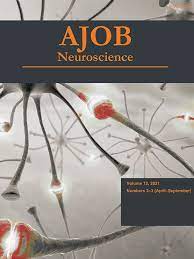 Ongoing controversy (circulation)
 False positives (remaining blood flow)
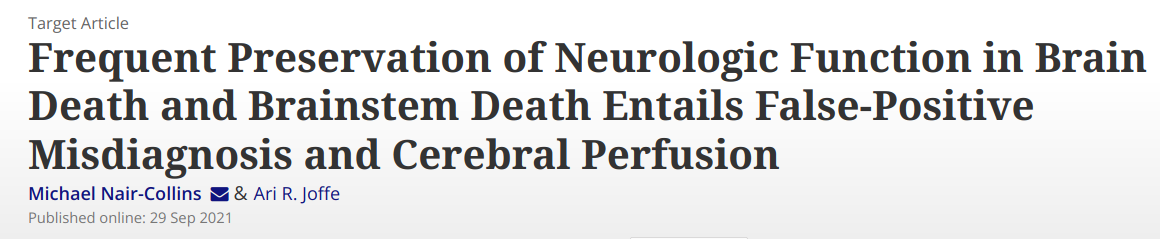 AMP - Circulation and death determination
Brain death
Ongoing controversy (circulation)
 False positives (remaining blood flow)
 DCDD + ECMO → brain circulation → brain functions?
 DBDD: irreversibility of brain death (pigs brains)
AMP - Circulation and death determination
Brain death
Ongoing controversy (circulation)
 False positives (remaining blood flow)
 DCDD + ECMO → brain circulation → brain functions?
 DBDD: irreversibility of brain death (pigs brains)
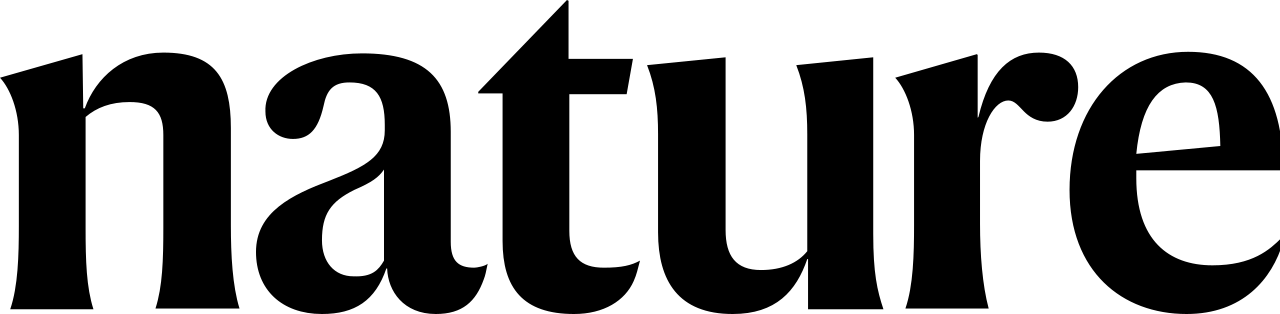 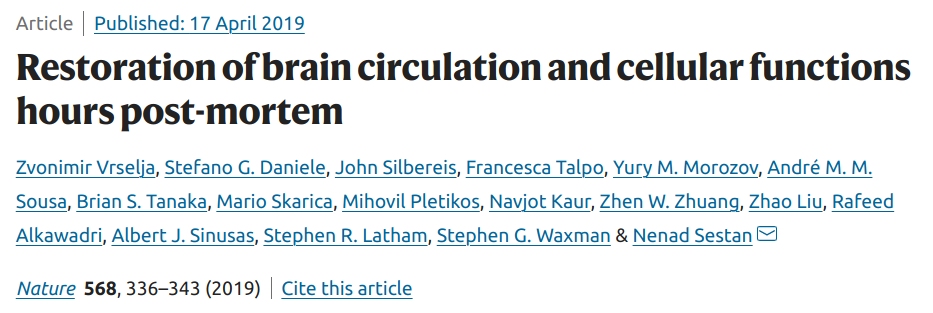 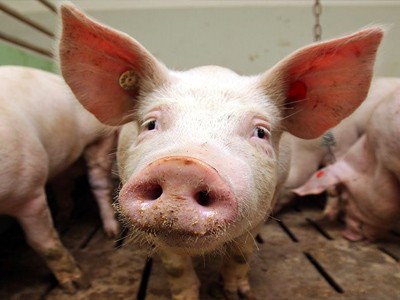 AMP - Circulation and death determination
Brain death
Can we lose the head and go on living?
AMP - Circulation and death determination
Brain death
Can we lose the head body and go on living?
AMP - Circulation and death determination
Brain death
Can we lose the head body and go on living?
In 1940s, Russian scientists kept a dog’s head alive for a few hours.
AMP - Circulation and death determination
Brain death
Ongoing controversy (circulation related)
 False positives (remaining blood flow)
 DCDD + ECMO → brain circulation → brain functions?
 DBDD: irreversibility of brain death (pigs brains)
 DCDD: irreversibility of cardiac death (5 min)
AMP - Circulation and death determination
2021
AMP - Circulation and death determination
2021
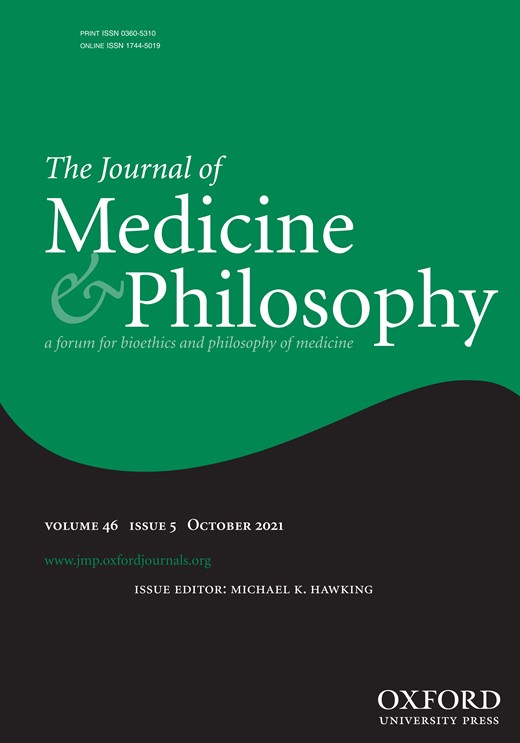 A. Molina-Pérez, J. Bernat, A. Dalle Ave(forthcoming)
 
– Death of the whole-brain death
– UDDA conceptual inconsistencies
– No good solutions
AMP - Circulation and death determination
2021
New definition proposals
 US Government’s subcommission
AMP - Circulation and death determination
2021
New definition proposals
 US Government’s subcommission
 Shewmon’s statement
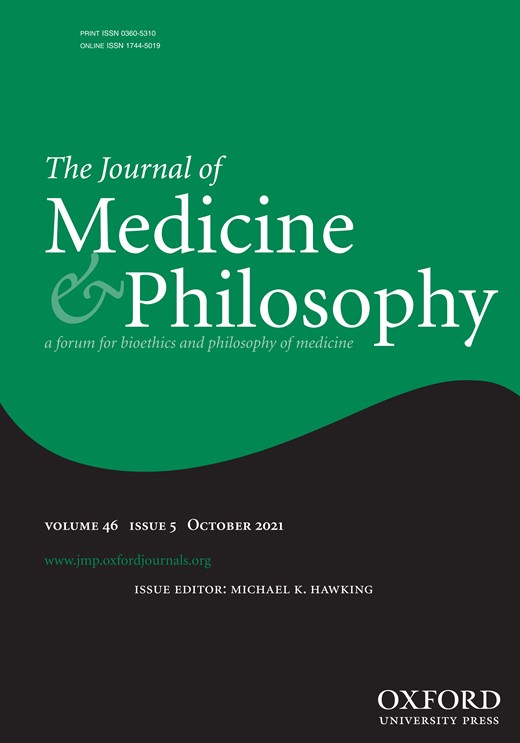 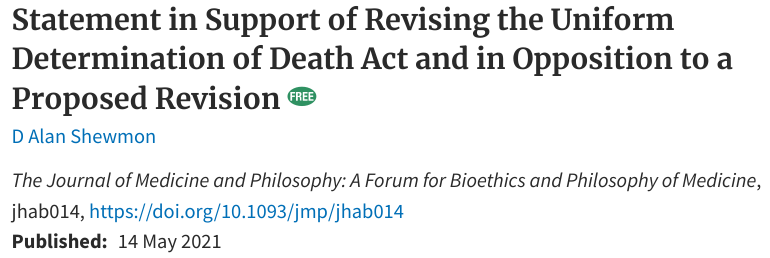 AMP - Circulation and death determination
Thank you!
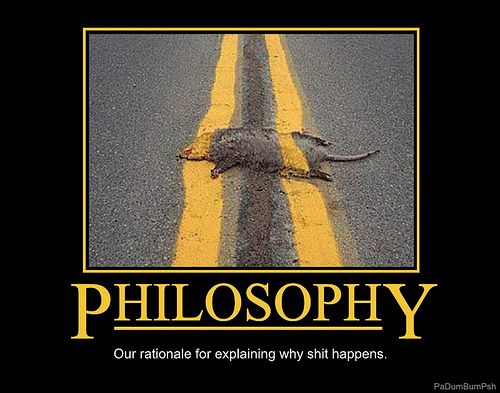 AMP - Circulation and death determination